Конспект урока математики,
 проводимого 9 декабря 2013г.  в гимназии № 166 во 2 «Б» классе
 в рамках: «Конкурса педагогических достижений».

Номинация: «Педагогические надежды»
Подноминация: «Молодой учитель».
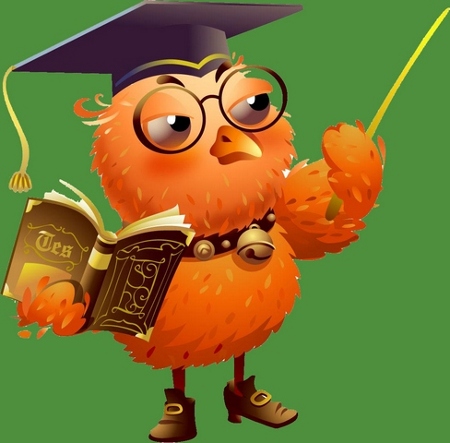 Разработала: учитель начальных классов
Лукичева Анастасия Николаевна
ГБОУ СОШ № 169
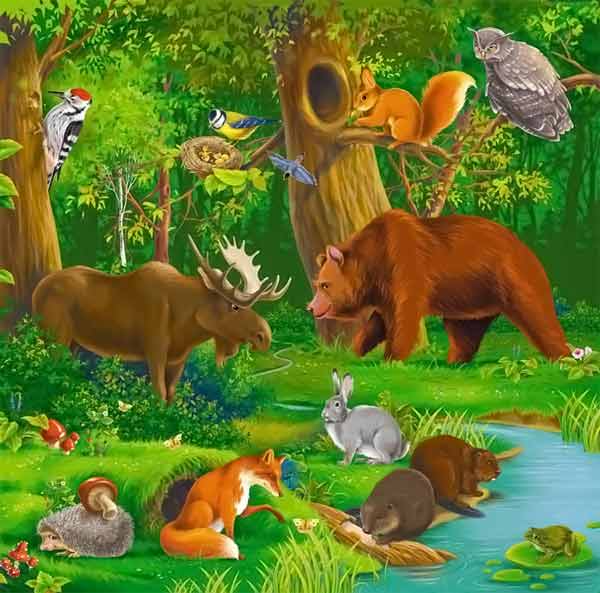 Учитель зверей!
?
12+6=?
6-2
?
?
15+5
15-a
?
?
?
?
2+b
7-7=?
?
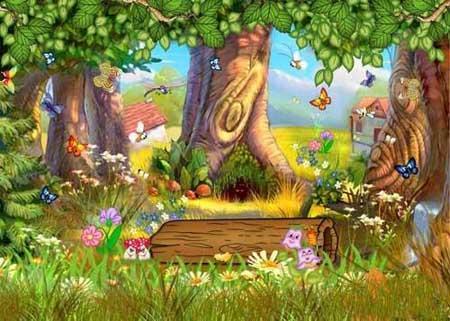 Везу 2 рыжика
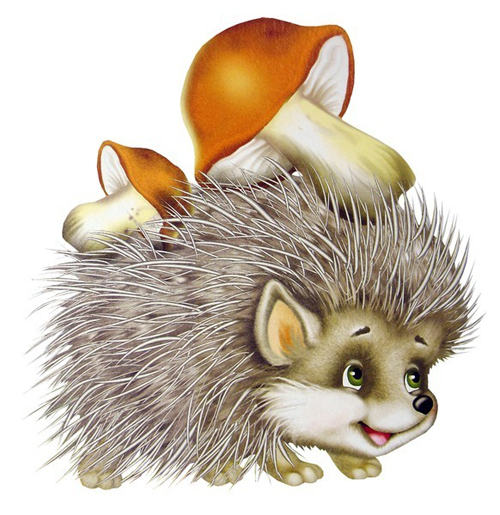 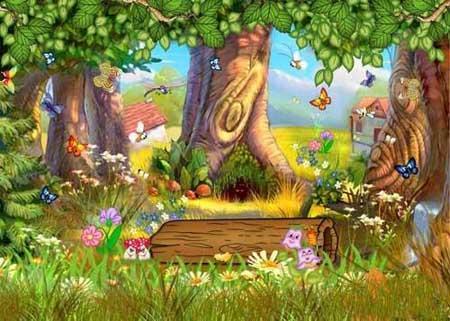 Я собрала 
14 грибочков
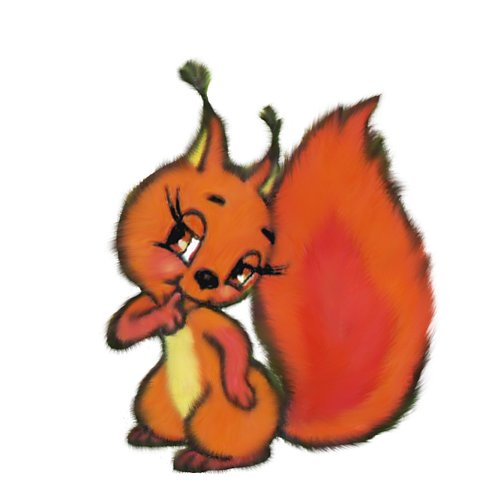 c
БУКВЕННЫЕ ВЫРАЖЕНИЯ.
x
b
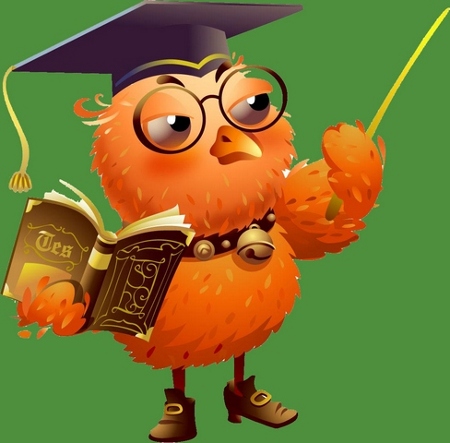 a
y
d
2+
a
c
b
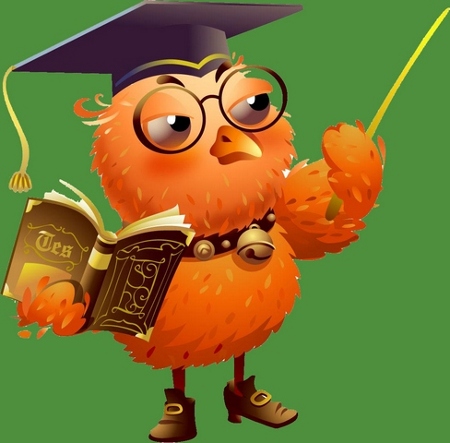 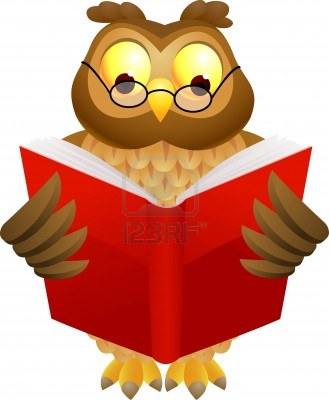 План решения буквенных выражений:
Сумма k+7
10+7=17
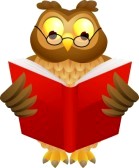 10+7
k=10
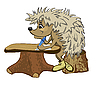 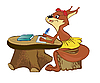 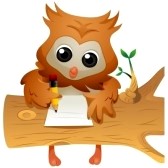 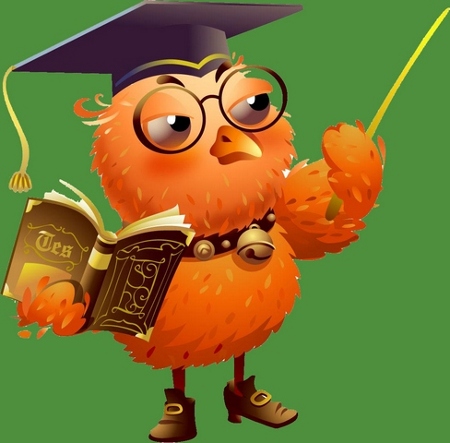 k+7
при k=10
10 + 7 =
17
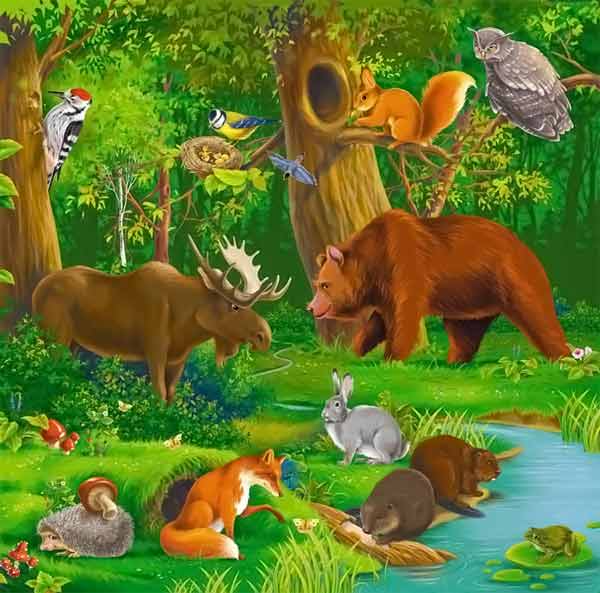 Спасибо за урок!